Machine Frigorifique 
& 
Pompe à Chaleur
Chapitre 1
Généralité
 Froid naturel: Procédés traditionnels
 Froid artificiel: Systèmes de Production 
 Cycle frigorifique de Carnot
Généralité
Installation frigorifique
Système d’extraire de la chaleur
Système de production du froid
Pompe à chaleur
Qu’on parle du froid on parle de l’absence de la chaleur
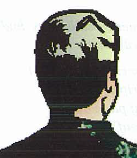 Conditions hivernales (Température, Humidité..)
Conservées
Constaté
Denrées Périssables
L’Homme des pays Tempérés
Reproduire ces conditions en été
Froid Naturel
Froid Artificiel
Systèmes de Production
Procédés Traditionnels
Procédés traditionnels
Technique consiste à saler un aliment (viande, fromage, ……etc)
Salage
Liquide à forte concentration de sel.
Saumurage
Méthode de conservation des aliments par déshydratation
Séchage
Glace naturelle
pièces d’eau gelées
Systèmes frigorifiques
Systèmes de Production
1
2
Systèmes mécano-frigorifiques
Systèmes thermo-frigorifique
Energie mécanique
Energie thermique
Systèmes à compression de vapeurs 
( Climatiseur, Réfrigérateur……)
Systèmes à absorption
Cycle frigorifique de Carnot
Cycle de Carnot
Sur le diagramme (TS), Entropie
Sur le diagramme (PV), Clapeyron
Deux Isothermes 
et 
Deux Isentropique
Deux Isothermes 
et 
Deux Adiabatiques
Transformation Isotherme : Transformation s’effectuer  à température constante, T = Constate
 Transformation Adiabatique: Transformation s’effectuer sans échange de  la chaleur, Q = 0
Transformation Isentropique: Transformation s’effectuer à entropie constant , S = Constant
Cycle frigorifique de Carnot
Cycle de Carnot
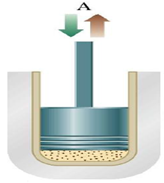 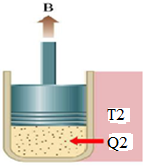 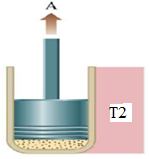 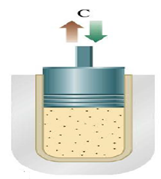 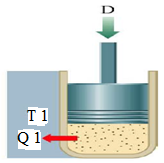 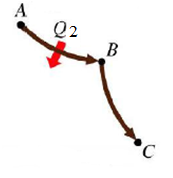 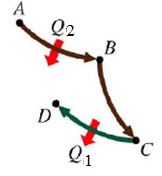 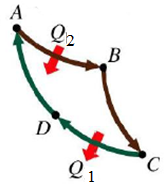 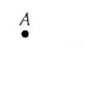 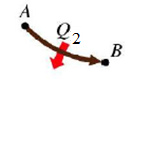 Cycle frigorifique de Carnot
à la température (TH) T2,  Le  gaz  est  soumis  à  une  Détente isotherme de a à b, durant ce parcours le gaz absorbe une quantité de chaleur (Q2).
Transf
1
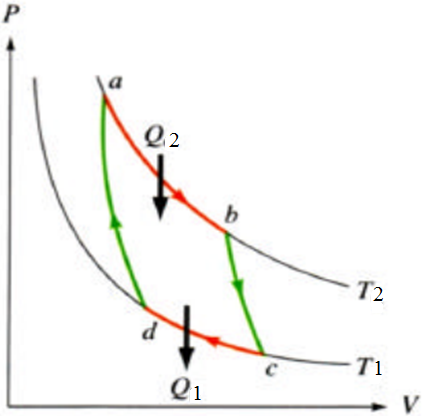 L’isolation thermique du système au milieu extérieur permettre le  gaz  d’effectuer à une  Détente  adiabatique  (Q = 0) de b à c jusqu'à la température T1, le travail effectué un positif Wbc > 0
Transf
2
Le gaz subit une Compression isotherme de c à d à température constante T1 et dégage une quantité de chaleur (Q1).
3
Transf
La Compression adiabatique de d à a  augmente la température du gaz jusqu'à T2. Le travail effectué est égal à l'opposé du travail de l'étape 2, c'est-à-dire Wda = -Wbc.
Présentation du cycle de Carnot sur le Diagramme
 P-V (Clapeyron)
4
Transf
Coefficient de performance du cycle de Carnot
Cycle frigorifique de Carnot
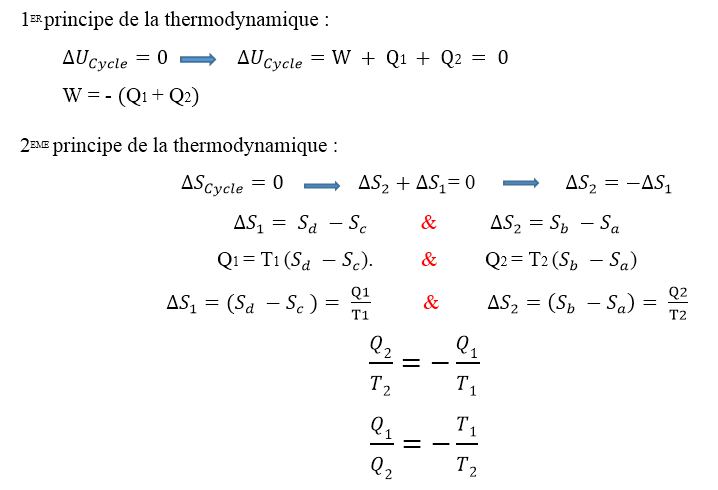 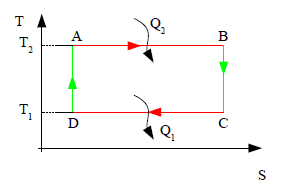 Cycle de Carnot Diag TS
Cycle frigorifique de Carnot
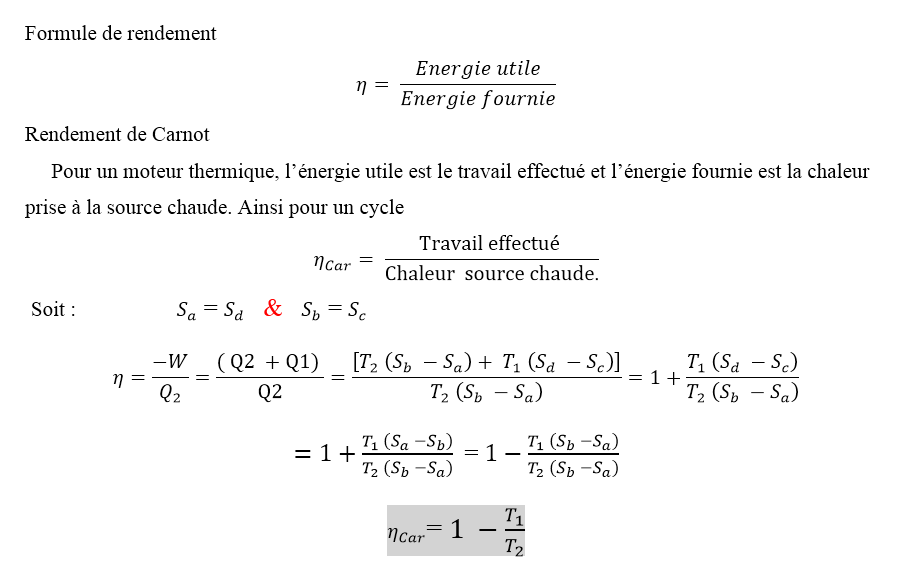 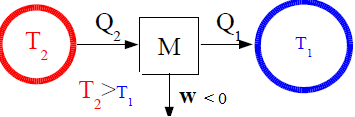 Rendement d’une IF & PAC
Cycle frigorifique de Carnot
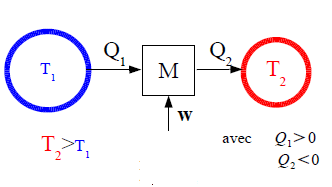 Q2: Chaleur cédée par le fluide
    Q1: Chaleur absorbée par le fluide
Cycle frigorifique de Carnot
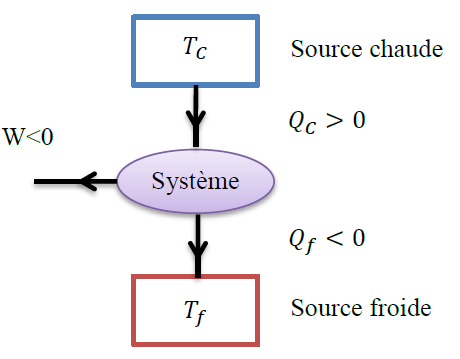